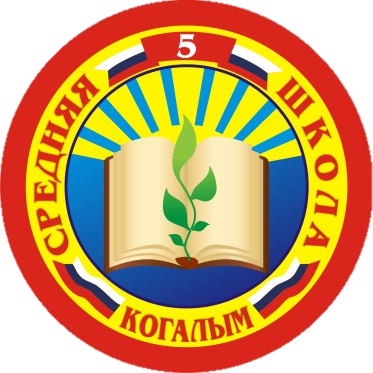 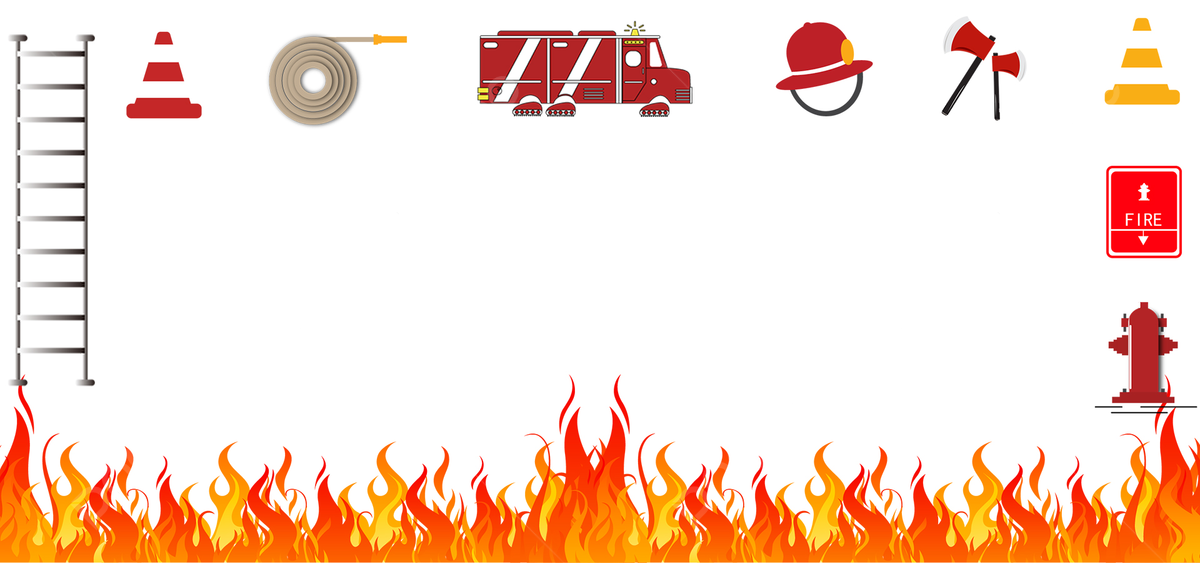 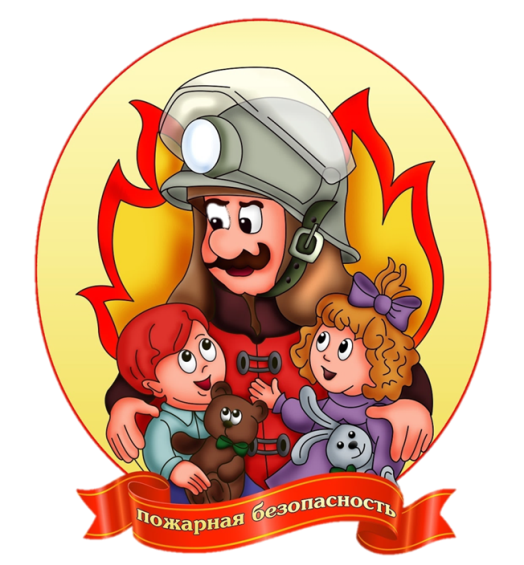 Дружина ЮныхПожарных:Агент 5+
Девиз:
Выручать!
Спасать!Хранить!И защищать!
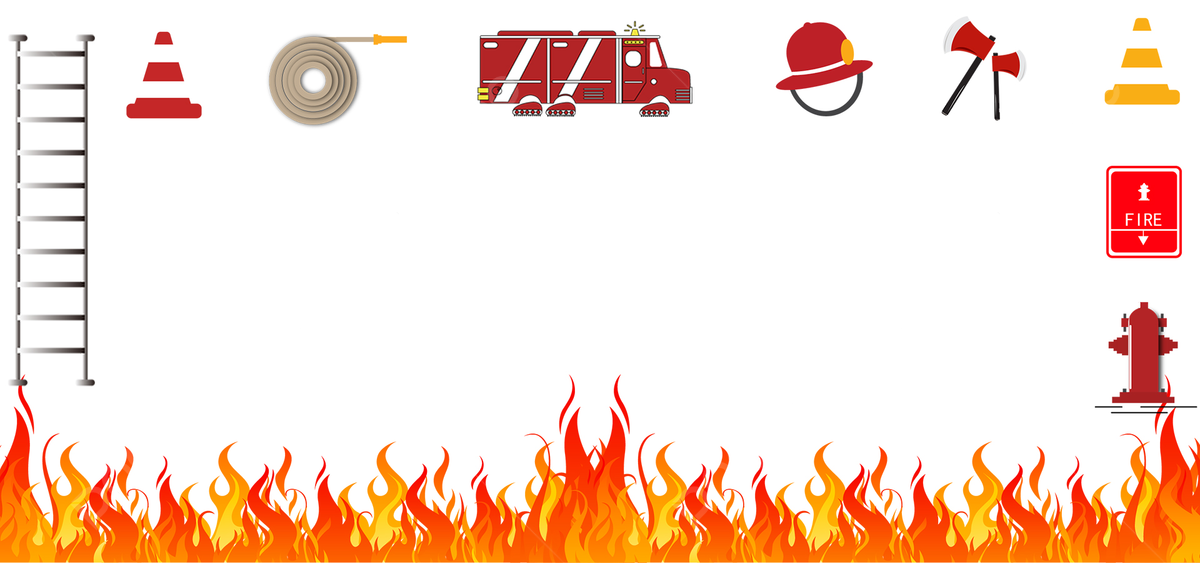 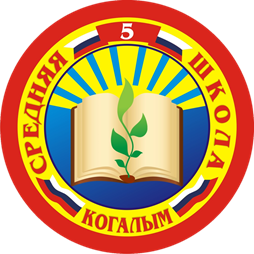 Речевка:Раз, два, три, четыре!Три, четыре, раз, два!Кто шагает дружно в ногу?Пожарным уступи дорогу!
Ловкие, смелые,
Сильные, умелые!Каски медные блестятОтважней в школе нет ребят!
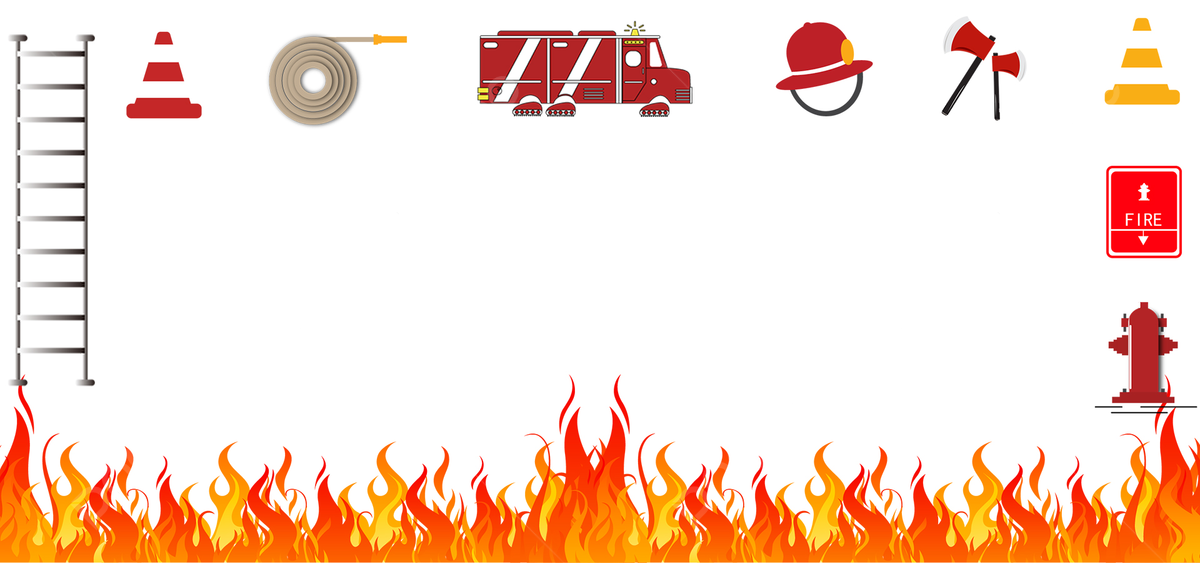 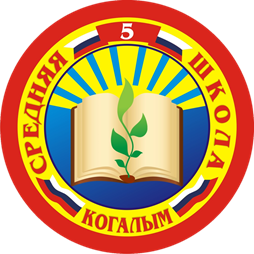 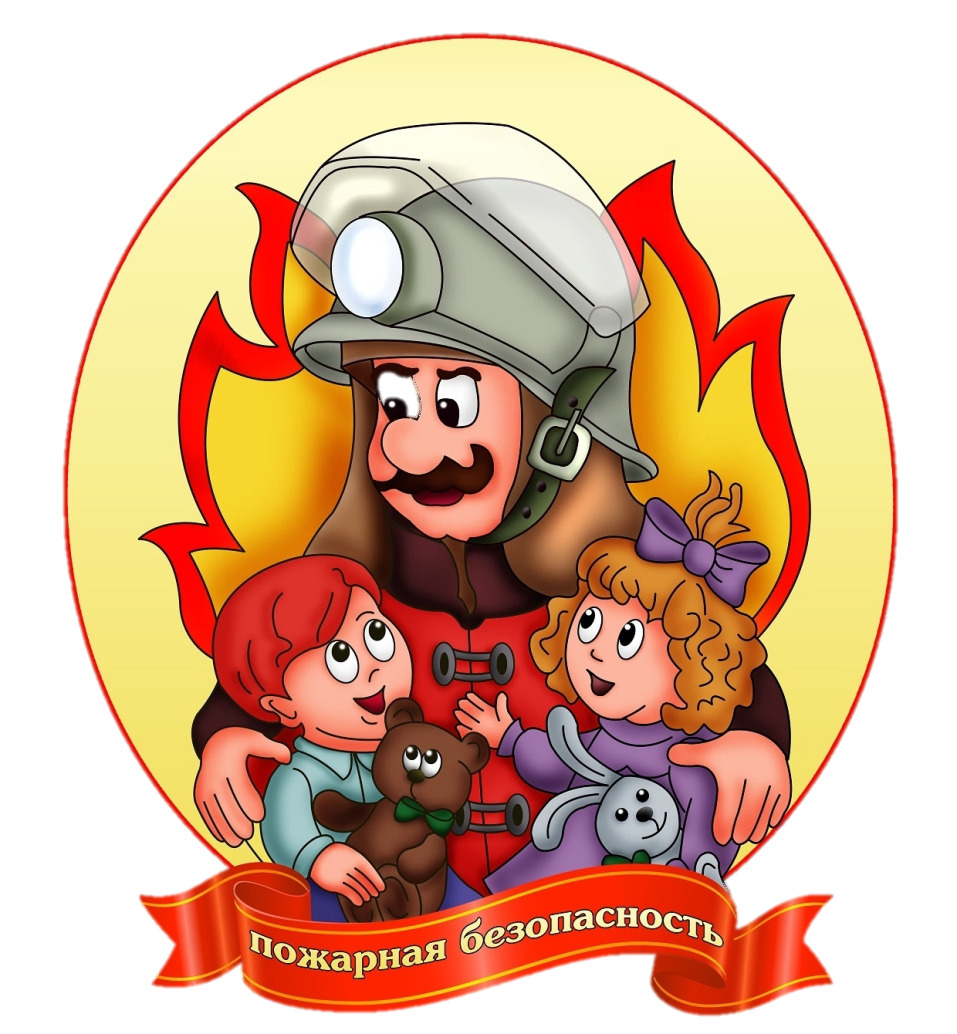 Эмблема дружины:
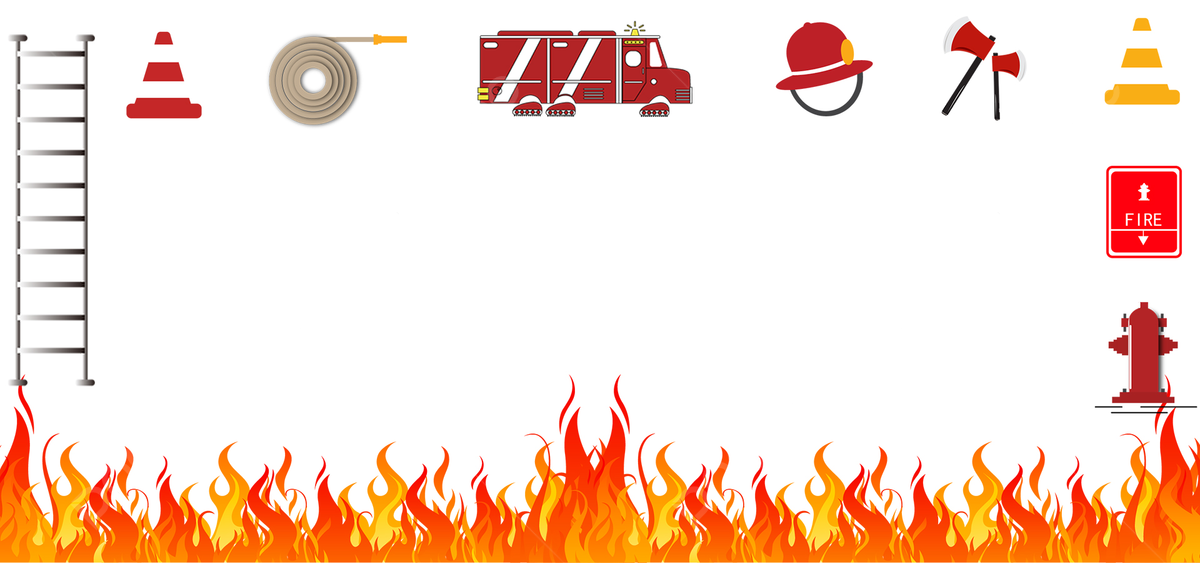 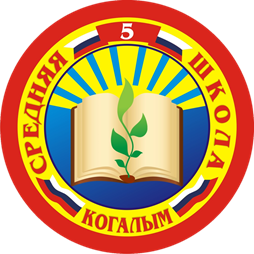 Список дружины
Инюшов Марк
Синкевич Анна
Астамиров Абдулла
Магафурова Диана
Лаврентьев Тимофей
6. Полещук Максим
7. Эмкеева Элина
8. Исмаилова Диана9. Геннатллина Лейла
Руководитель: Рычков Николай Александрович
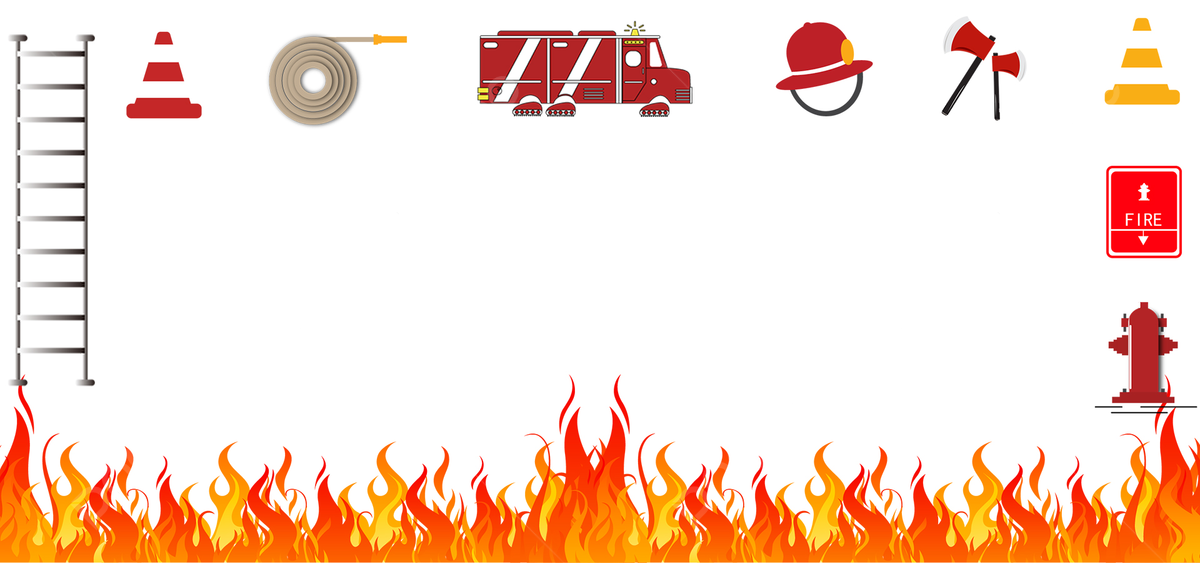 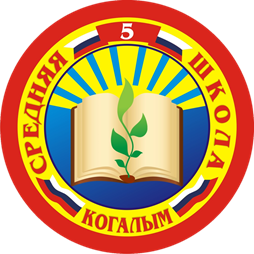 Деятельность ДЮП:
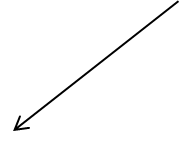 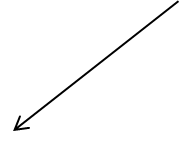 Информационно-разъяснительная
Теоретическая
-изучение средств пожаротушения
-участие в лекциях и практических занятиях с действующими сотрудниками МЧС
Творческое направление
-пропаганда пожарной безопасности
- Проведение бесед, раздача листовок- Участие в классных часах  на тему «Безопасные каникулы»
-проведение интеллектуальных игр на тему пожарной безопасности
-выпуск стенгазет
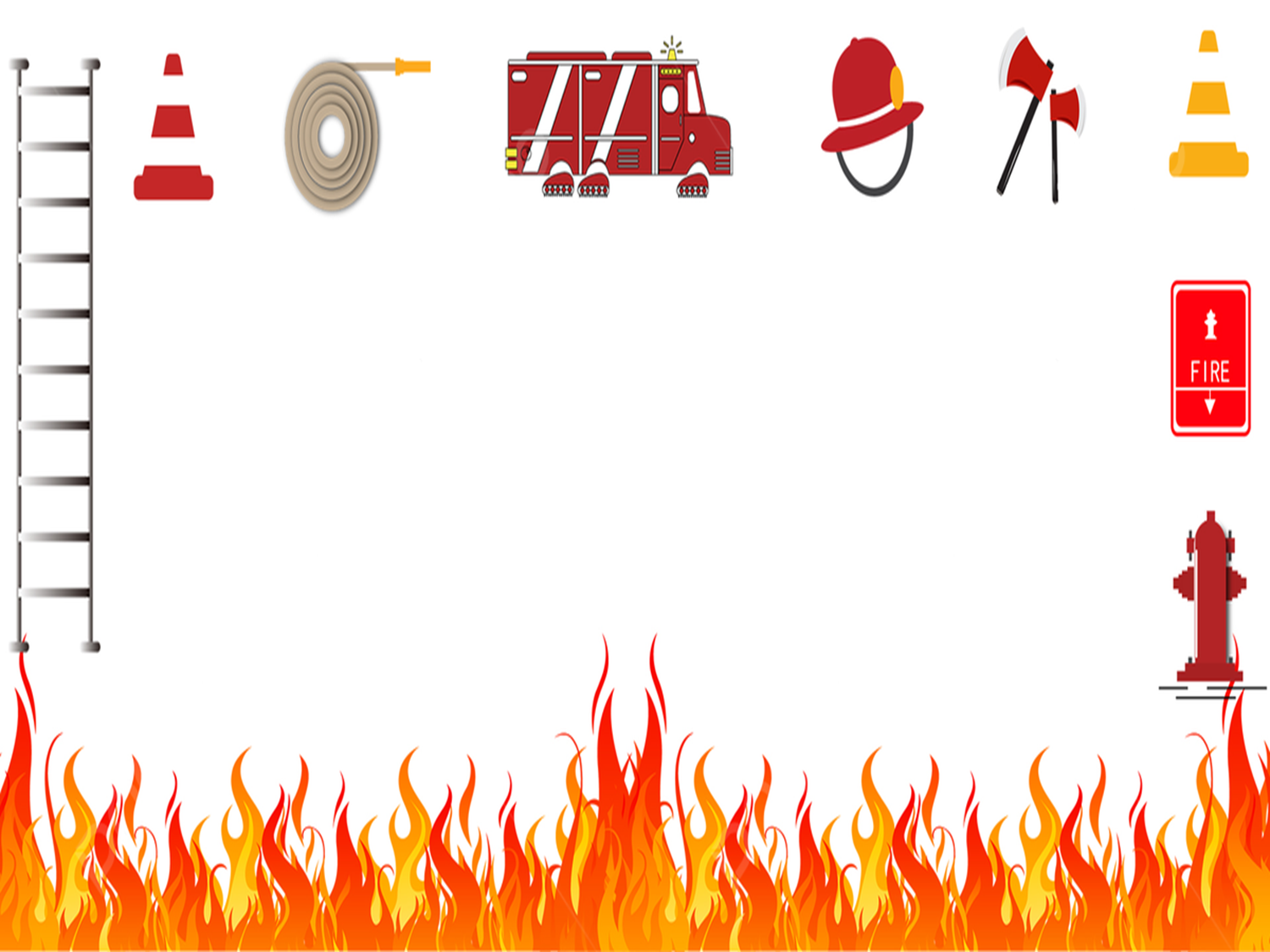 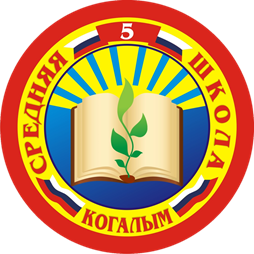 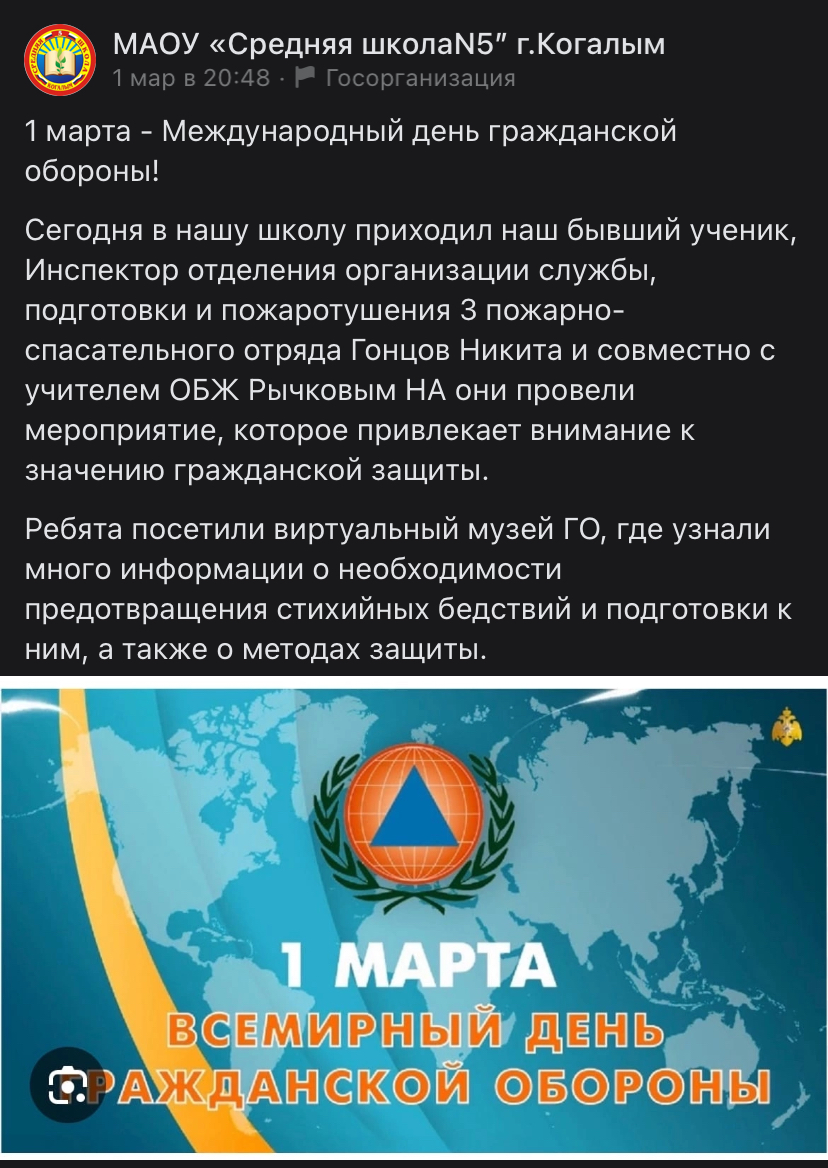 1 марта, в честь Дня Гражданской обороны прошла практическая встреча с инспектором отделения организации службы подготовки и пожаротушения 3 пожарно-спасательного отряда Гонцовым Никитой
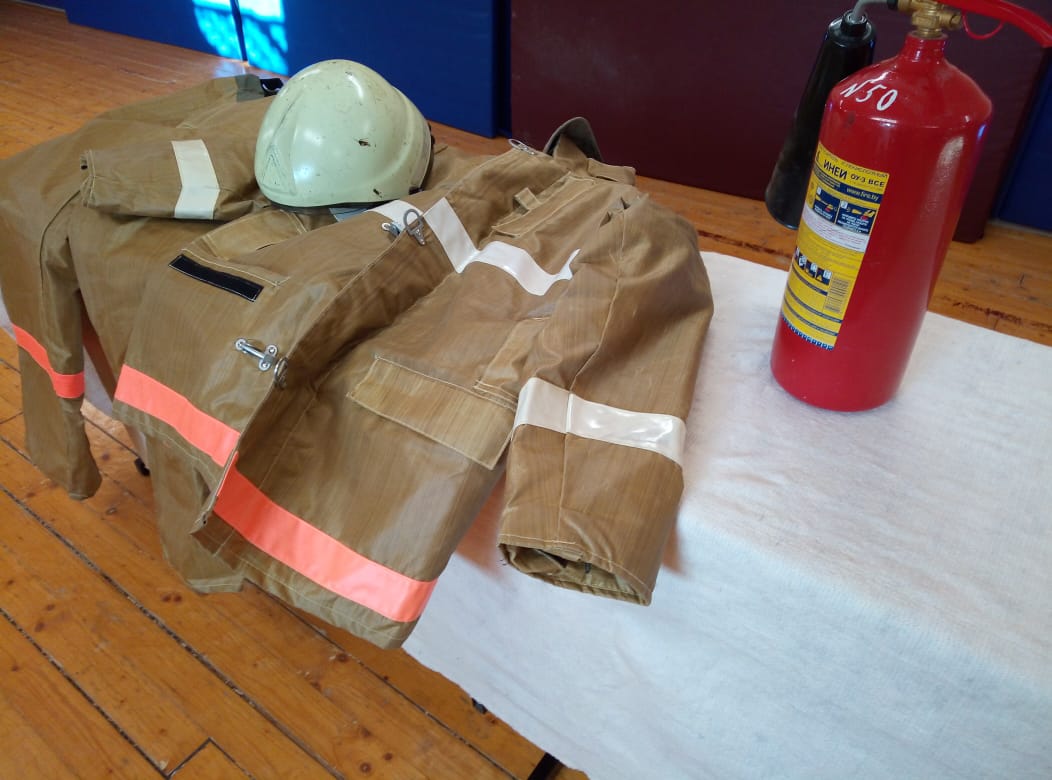 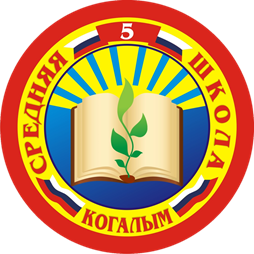 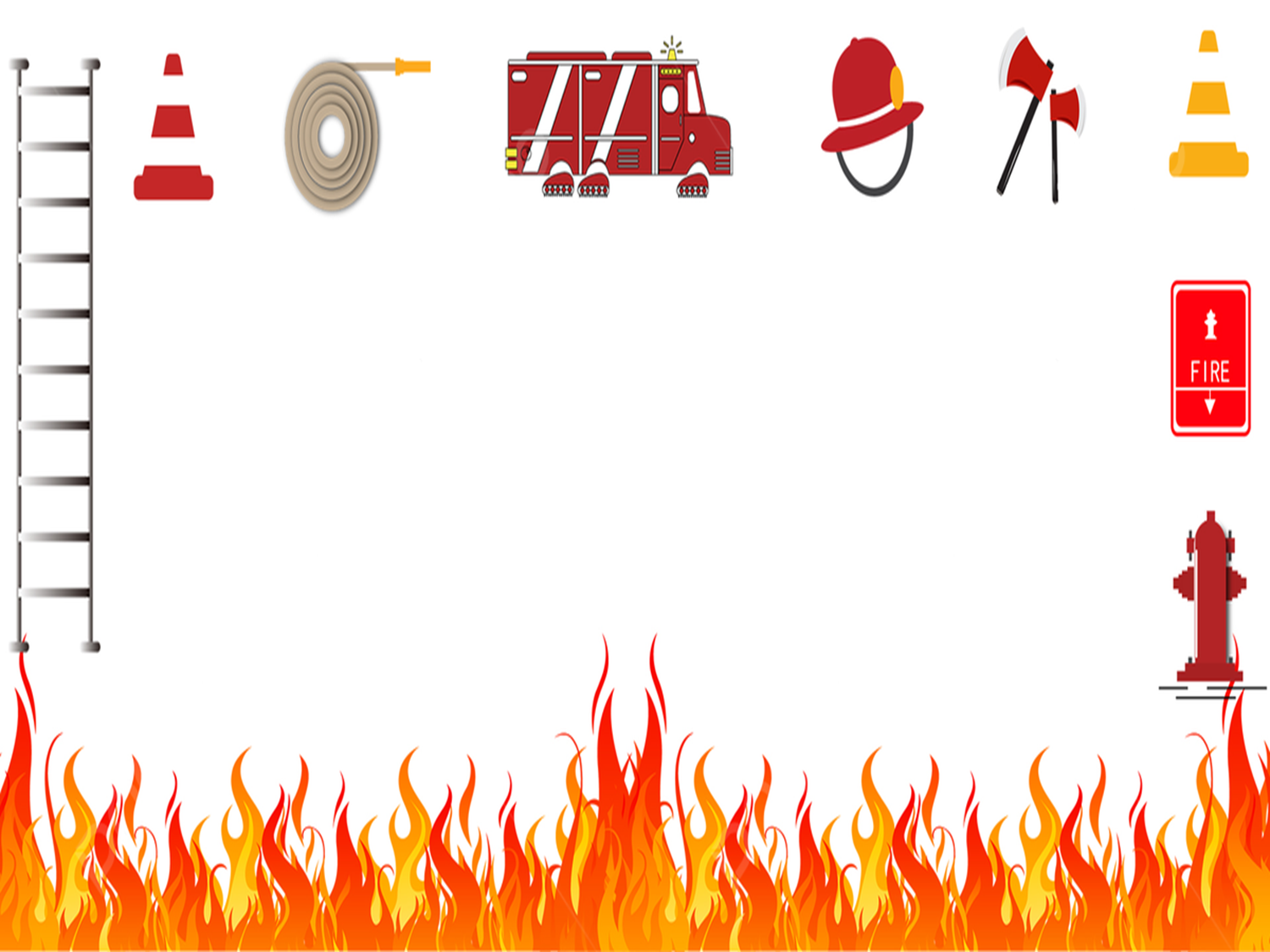 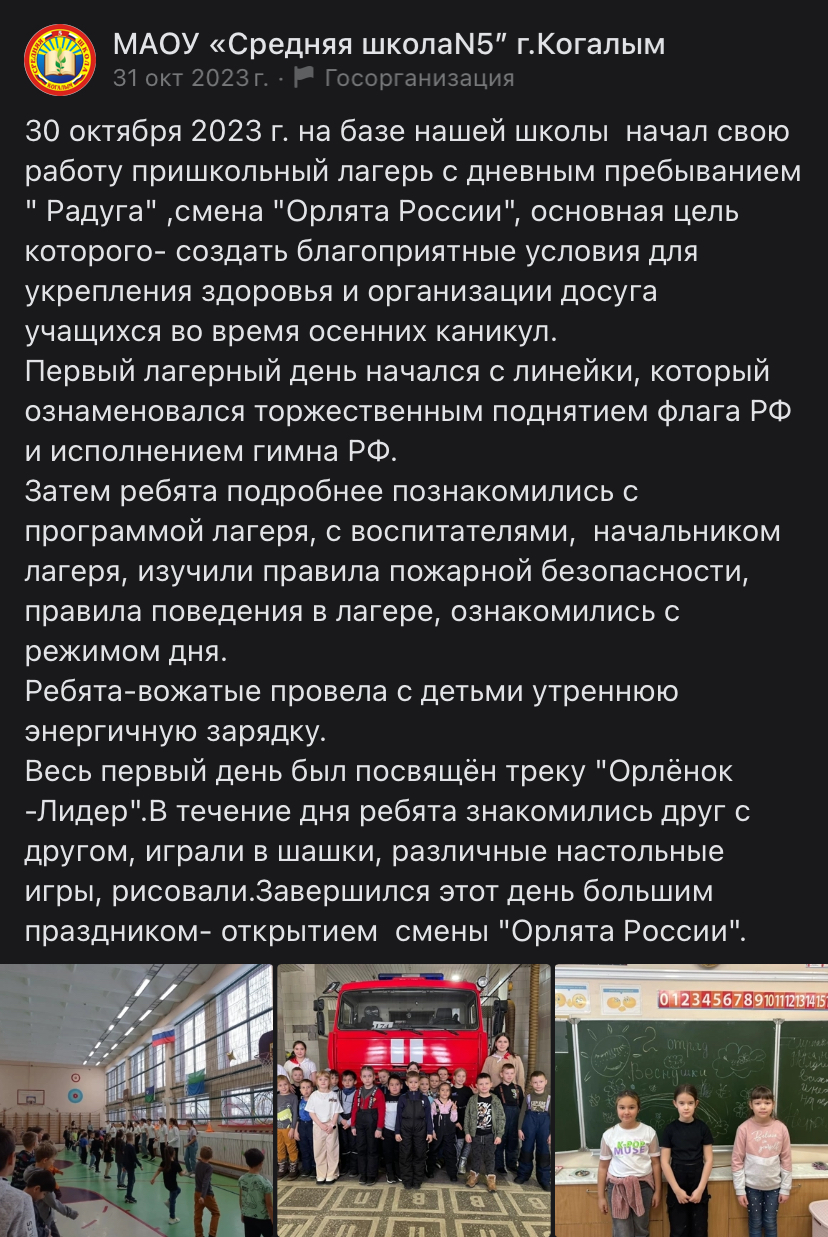 Экскурсии в пожарную часть, отрядов пришкольного лагеря «Радуга»
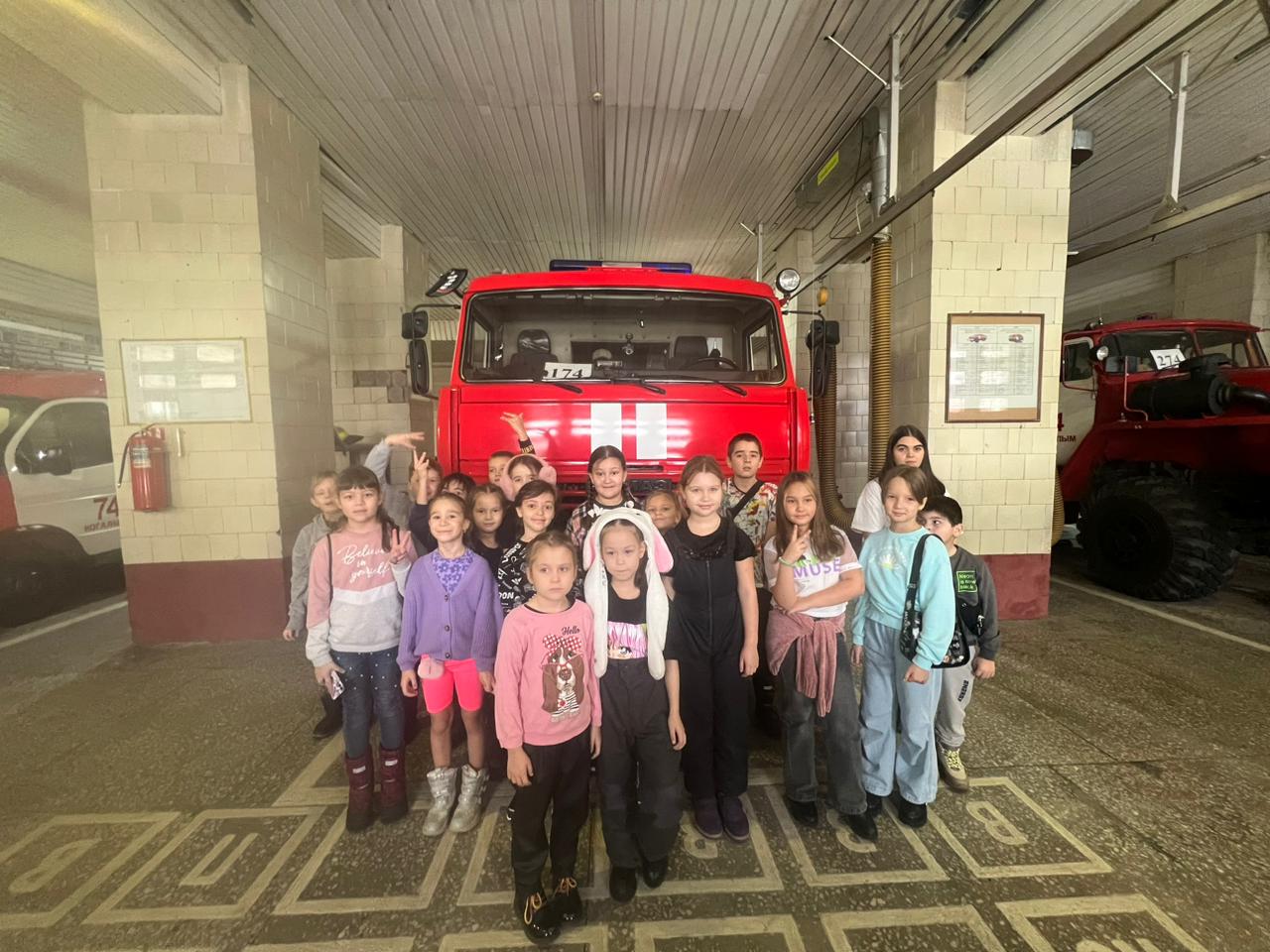 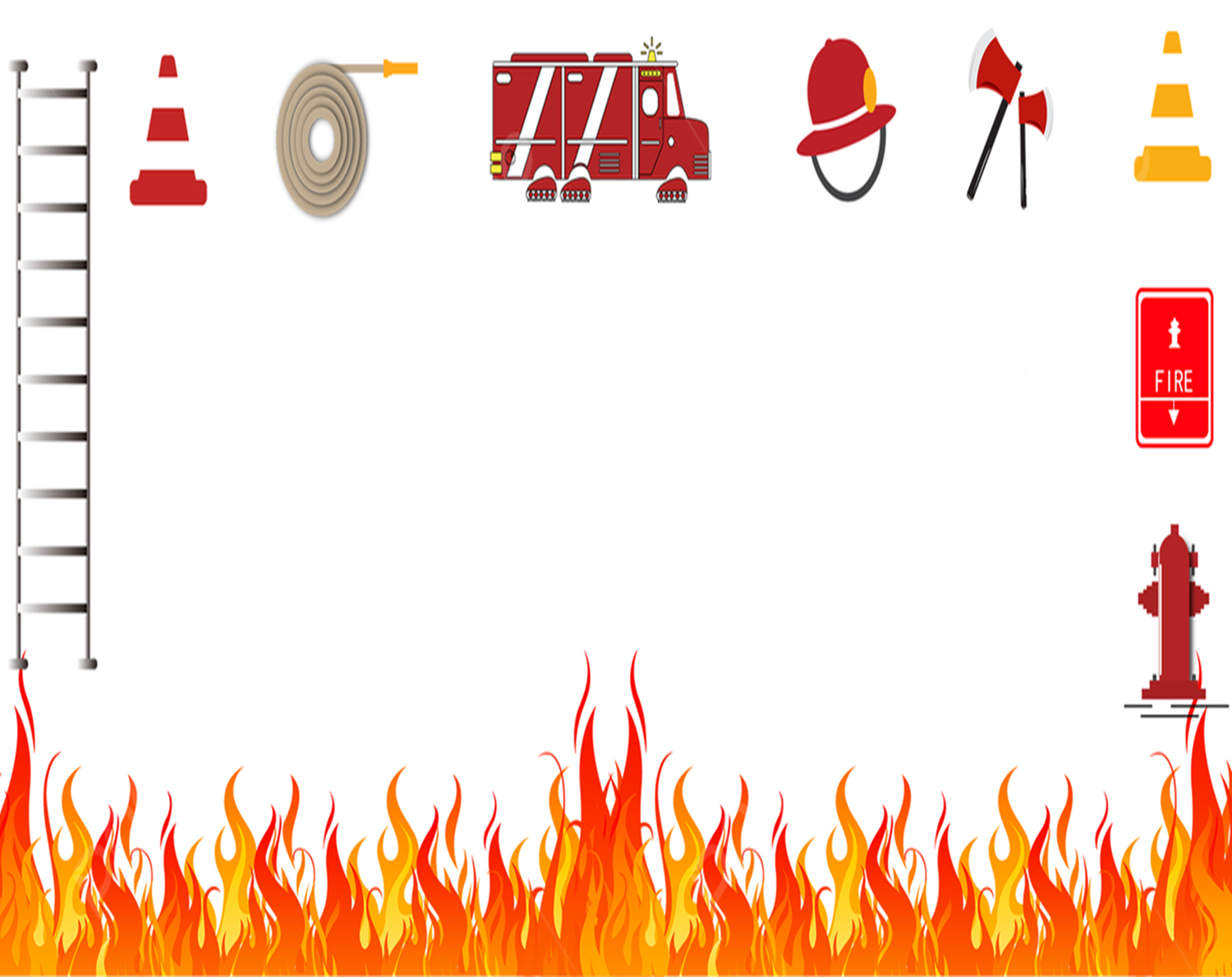 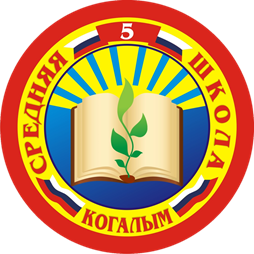 Практическое занятие для учеников 8 «Г» класса от руководителя дружины Рычкова.Н.А
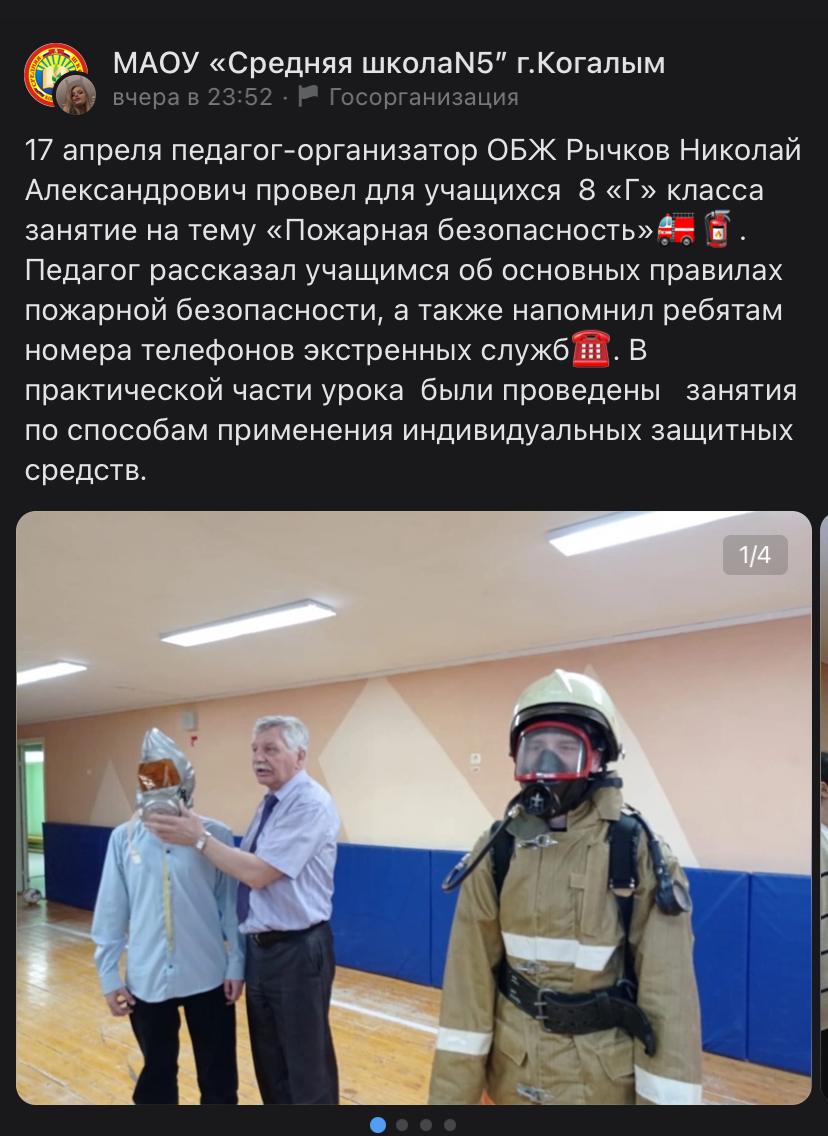 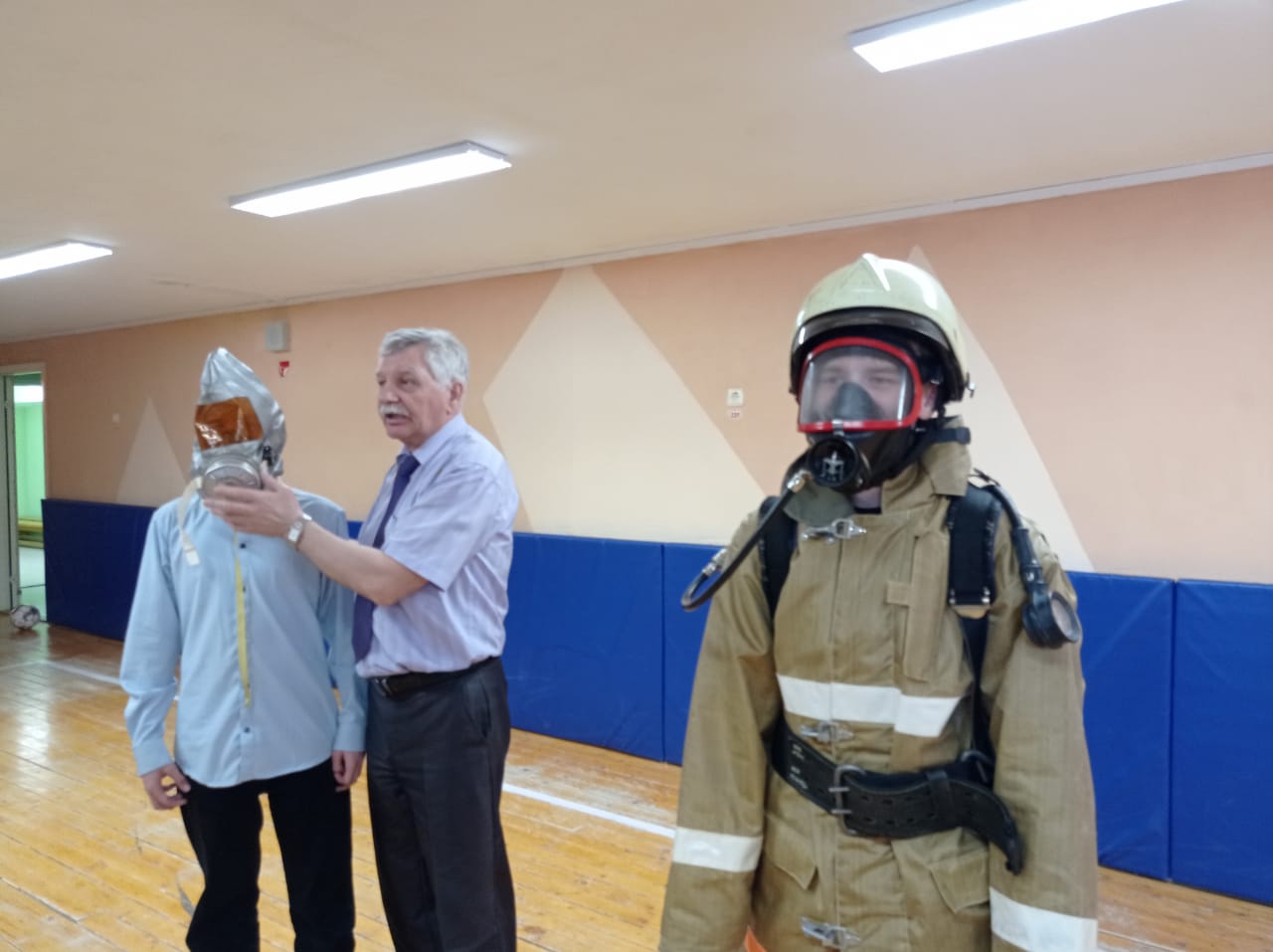 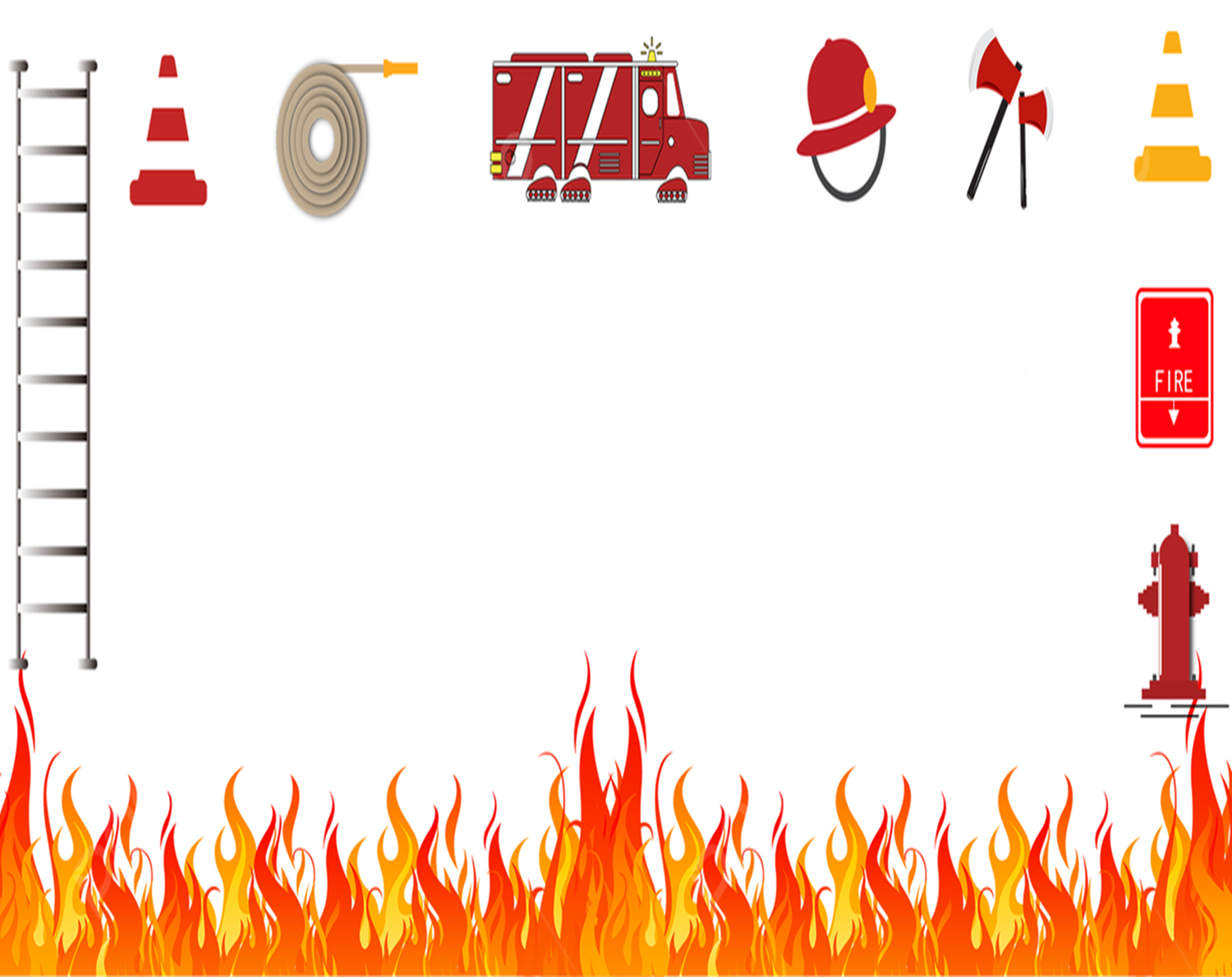 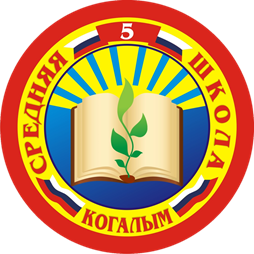 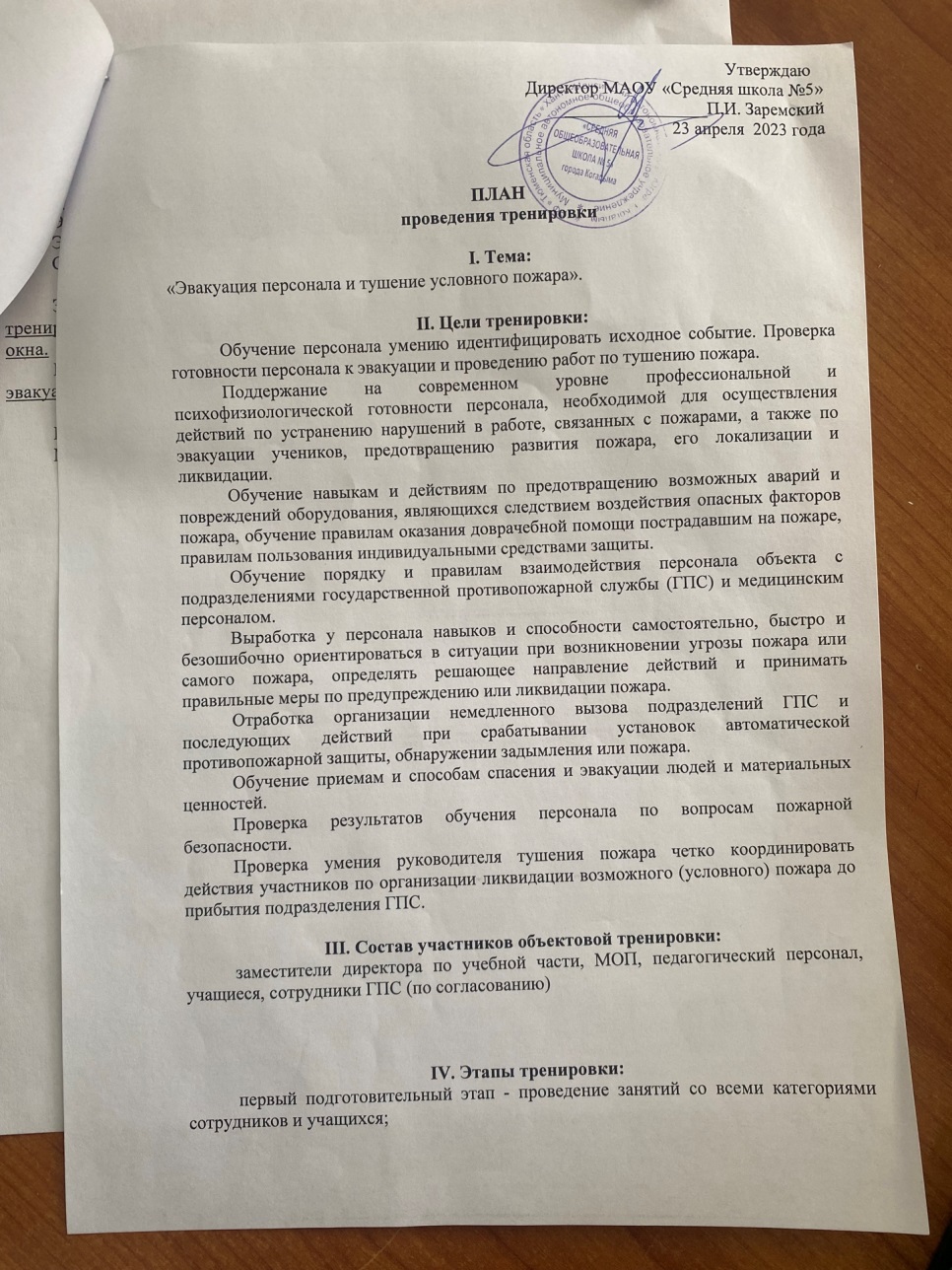 Плановые  учебные эвакуации для профилактики осуществления успешных действия при эвакуации, предотвращению развития пожара
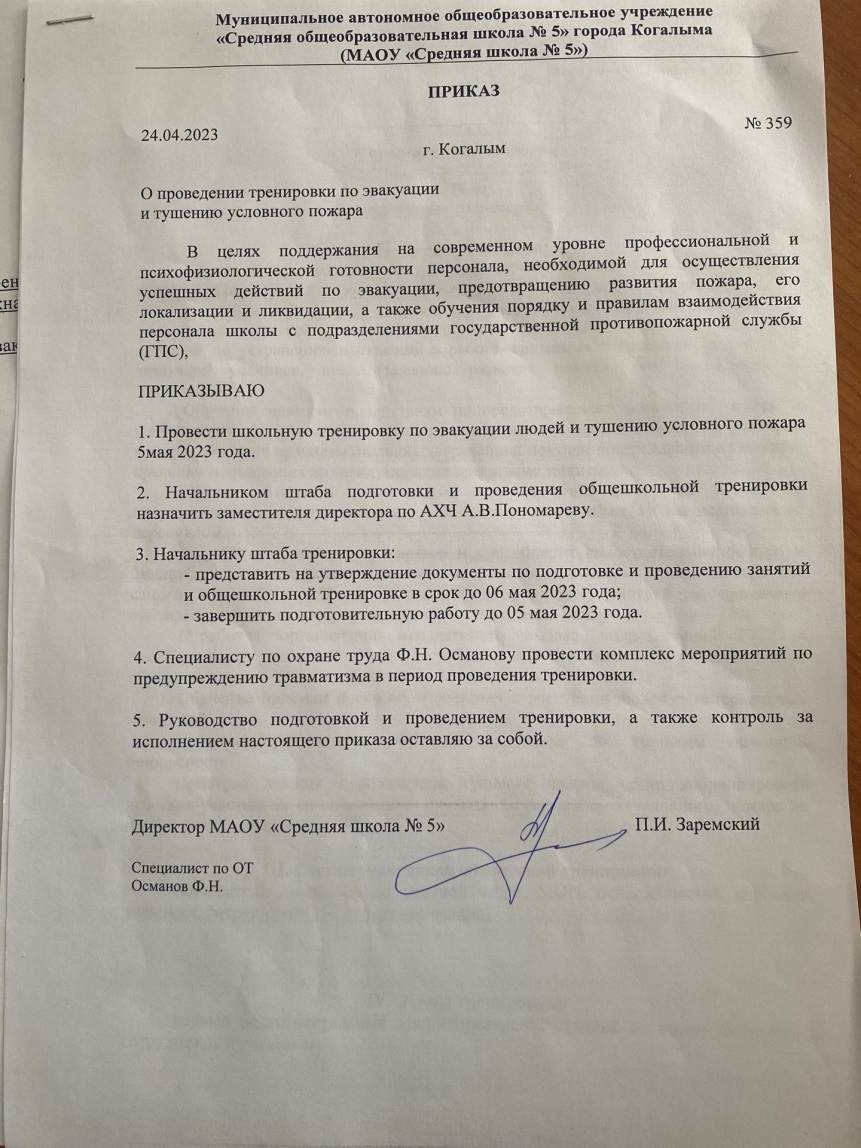 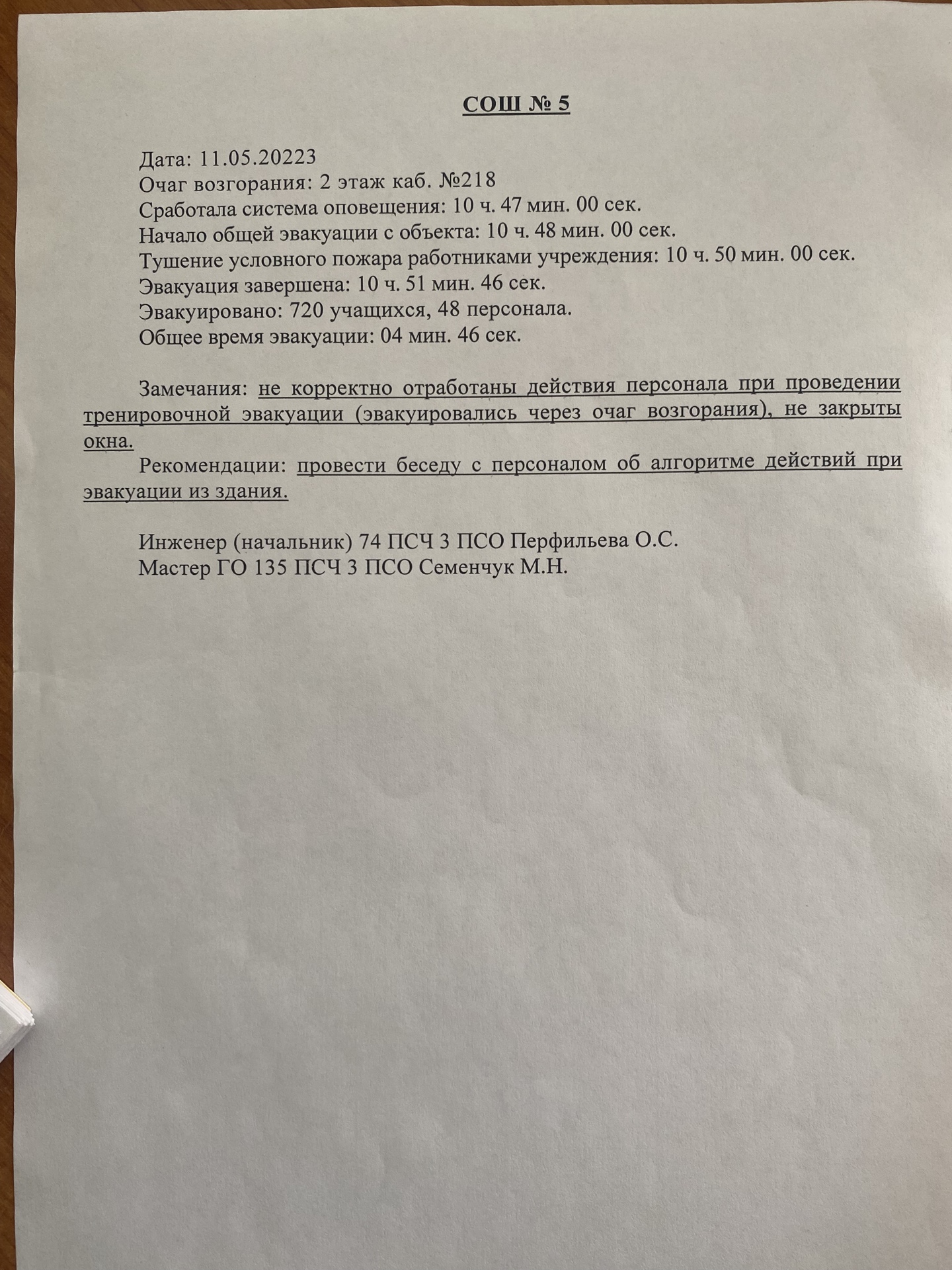 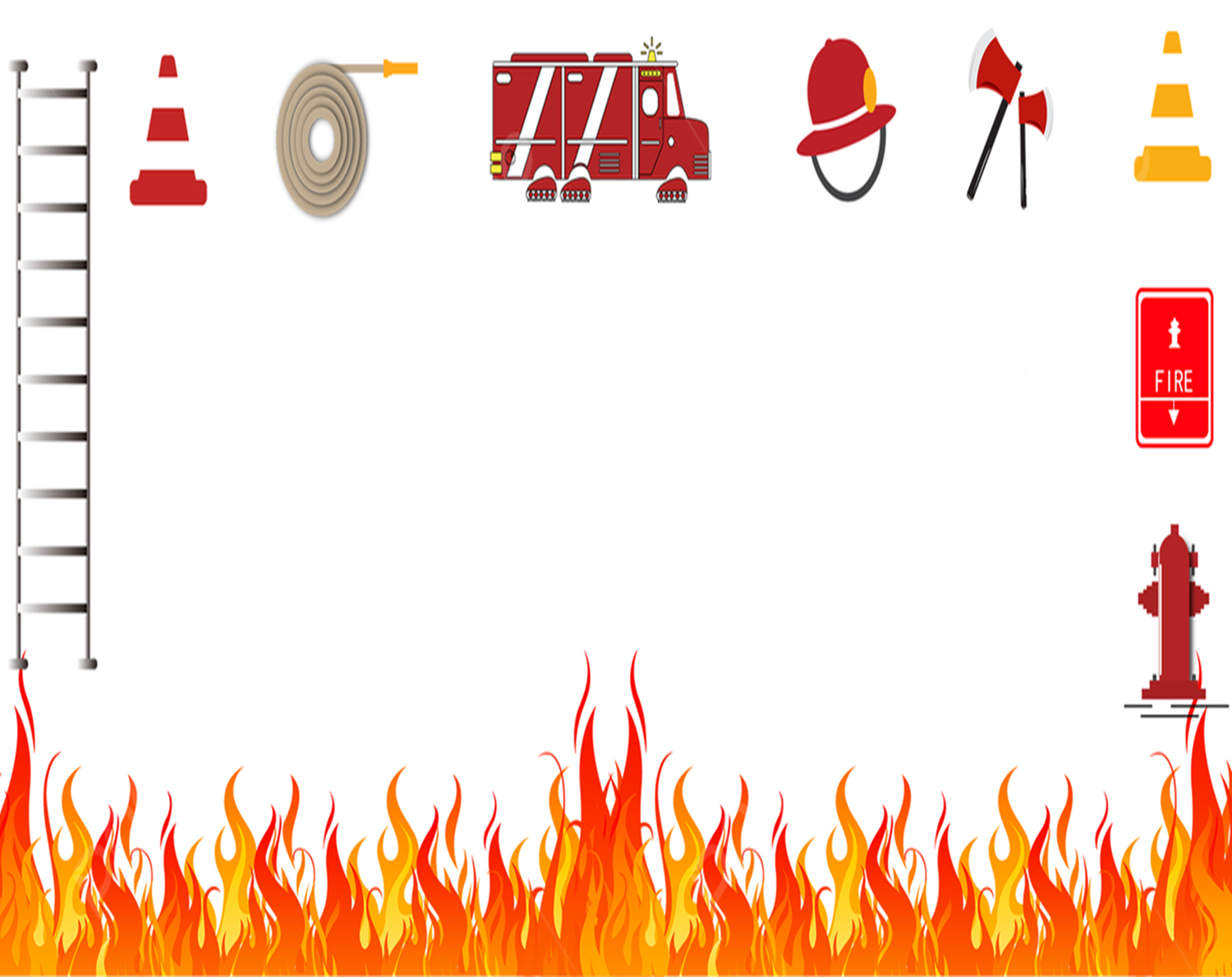 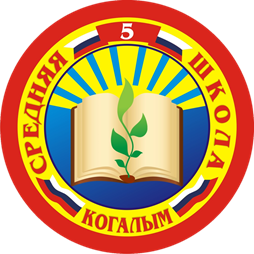 Творческое проявление участников ДЮП,стенгазета на тему «Пожарная безопасность»Автор: Синкевич Анна
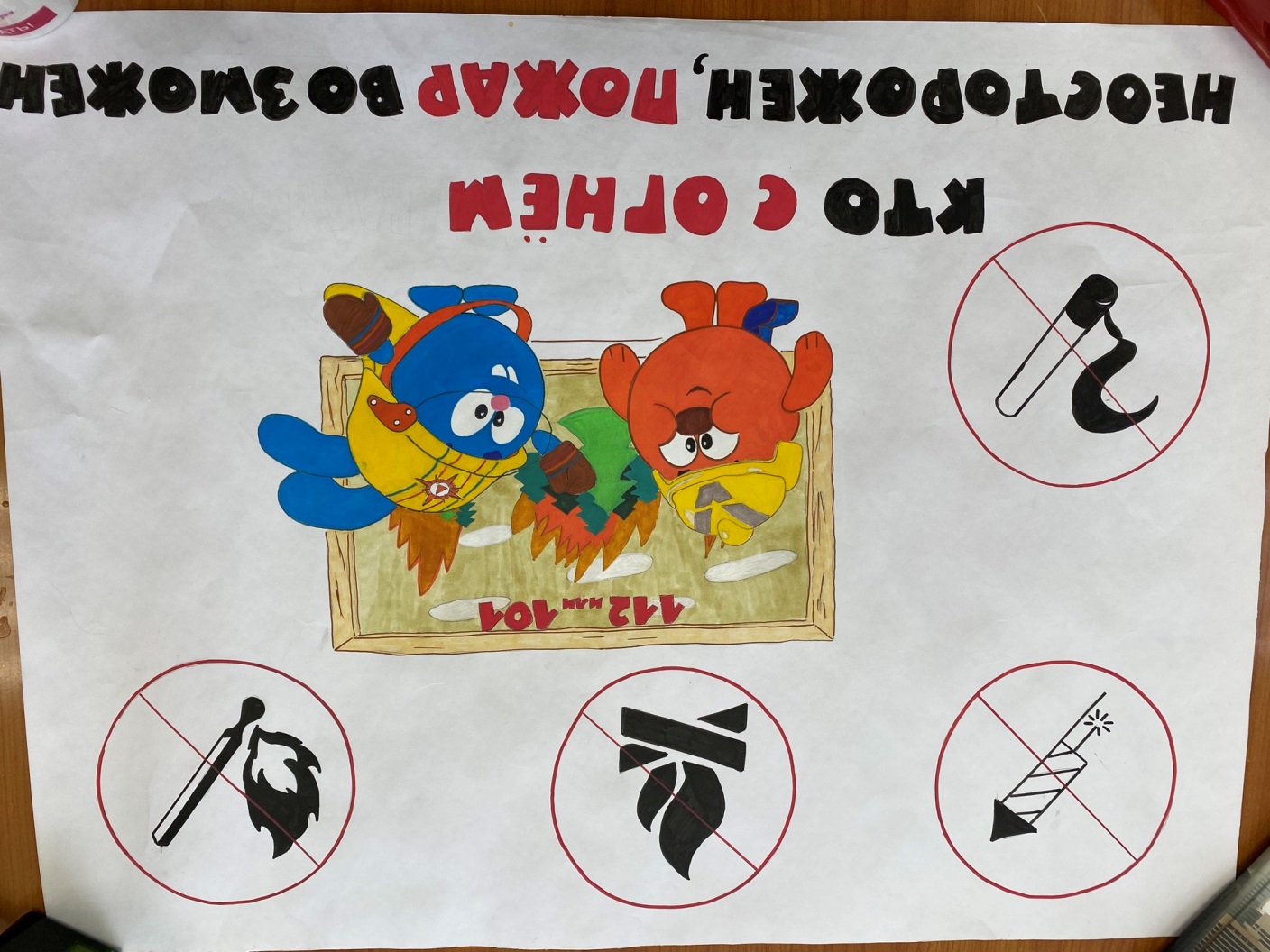 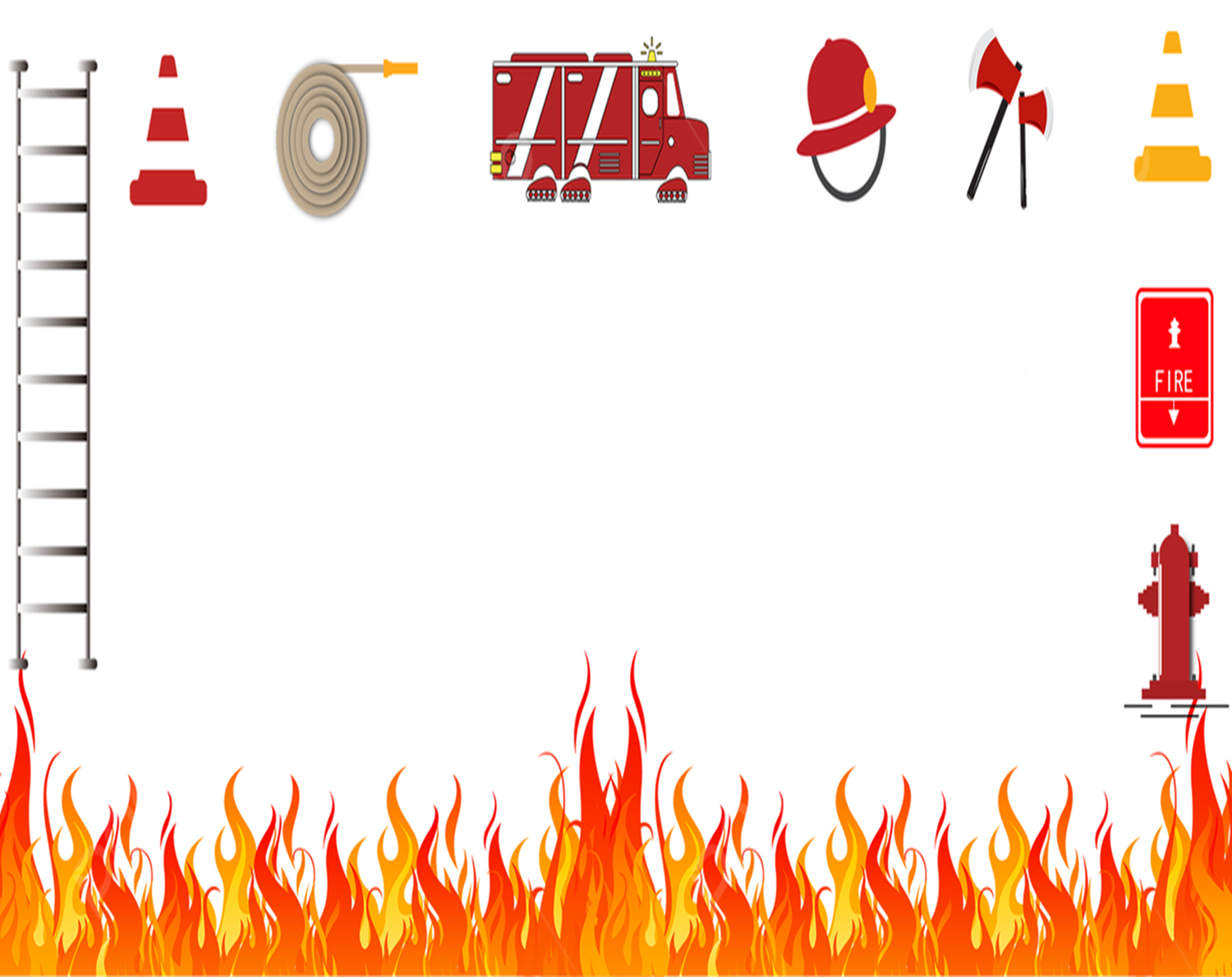 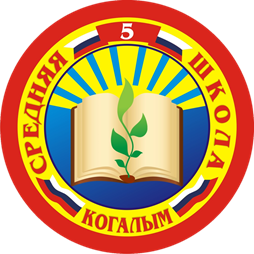 Плановая работа участников ДЮП с младшими школьниками.Участники ДЮП раздавали буклеты о пожарной безопасности в быту  1 «В» классу
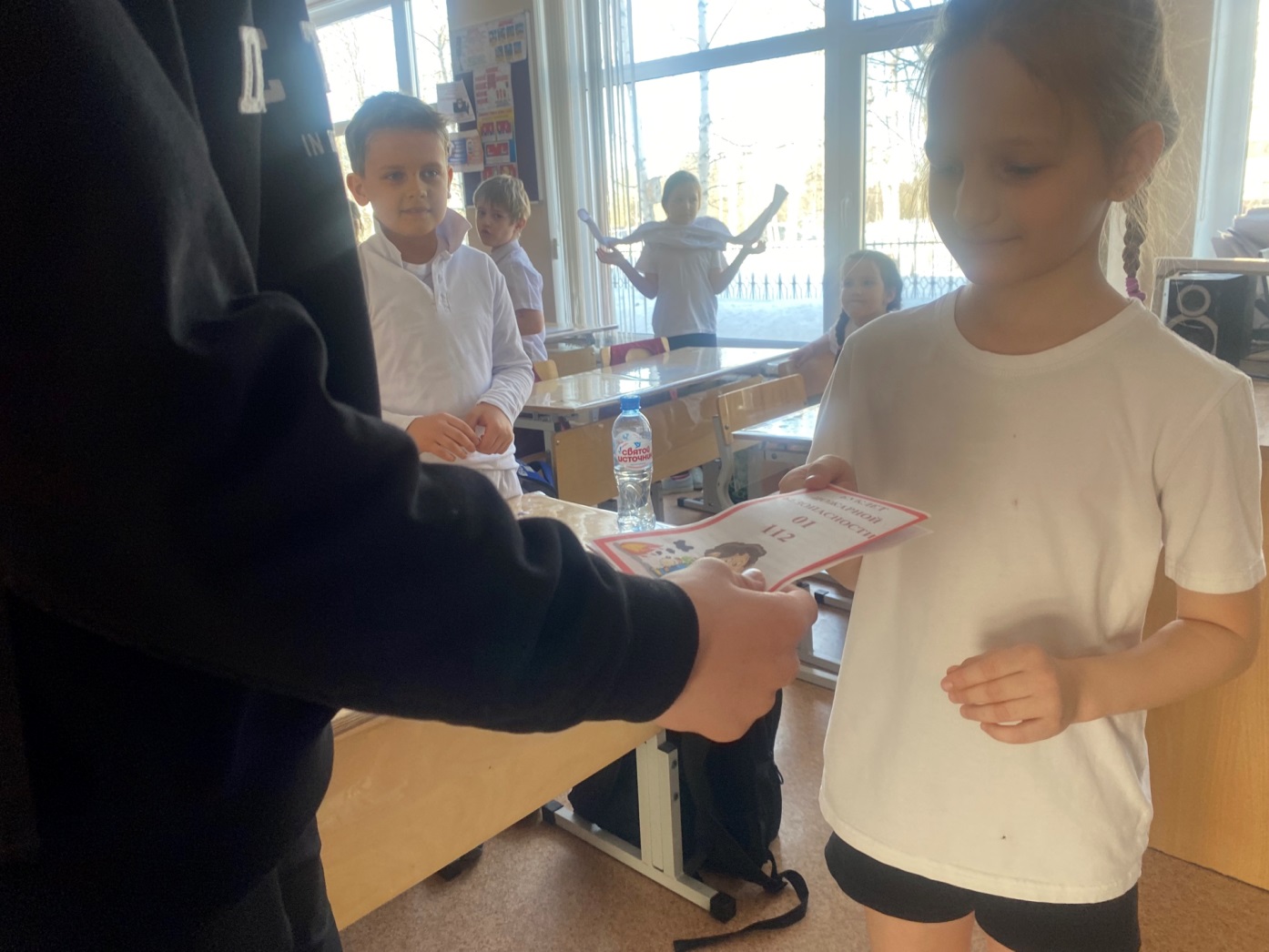 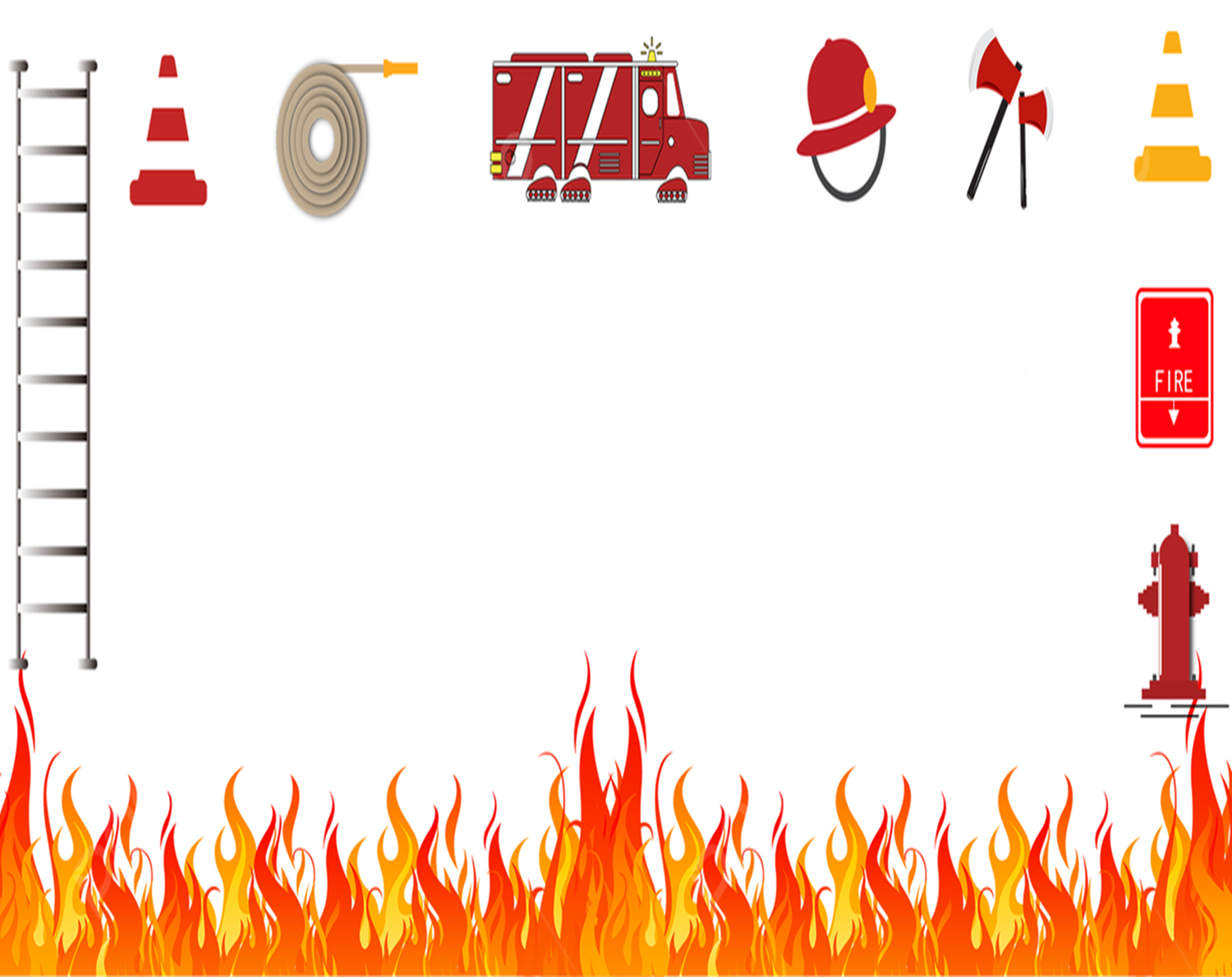 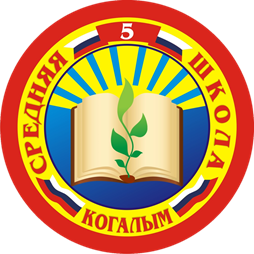 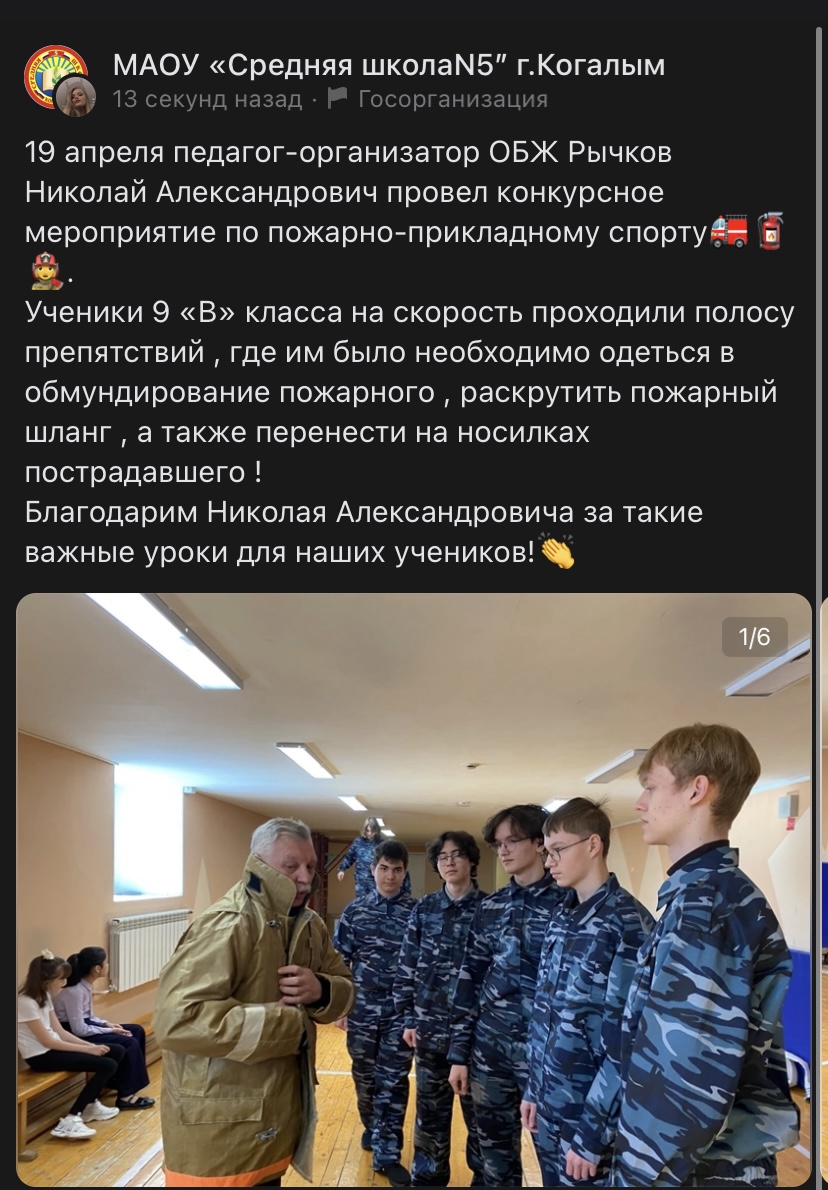 Конкурсное мероприятие для учеников 9 «В» класса по пожарно- прикладному спорту
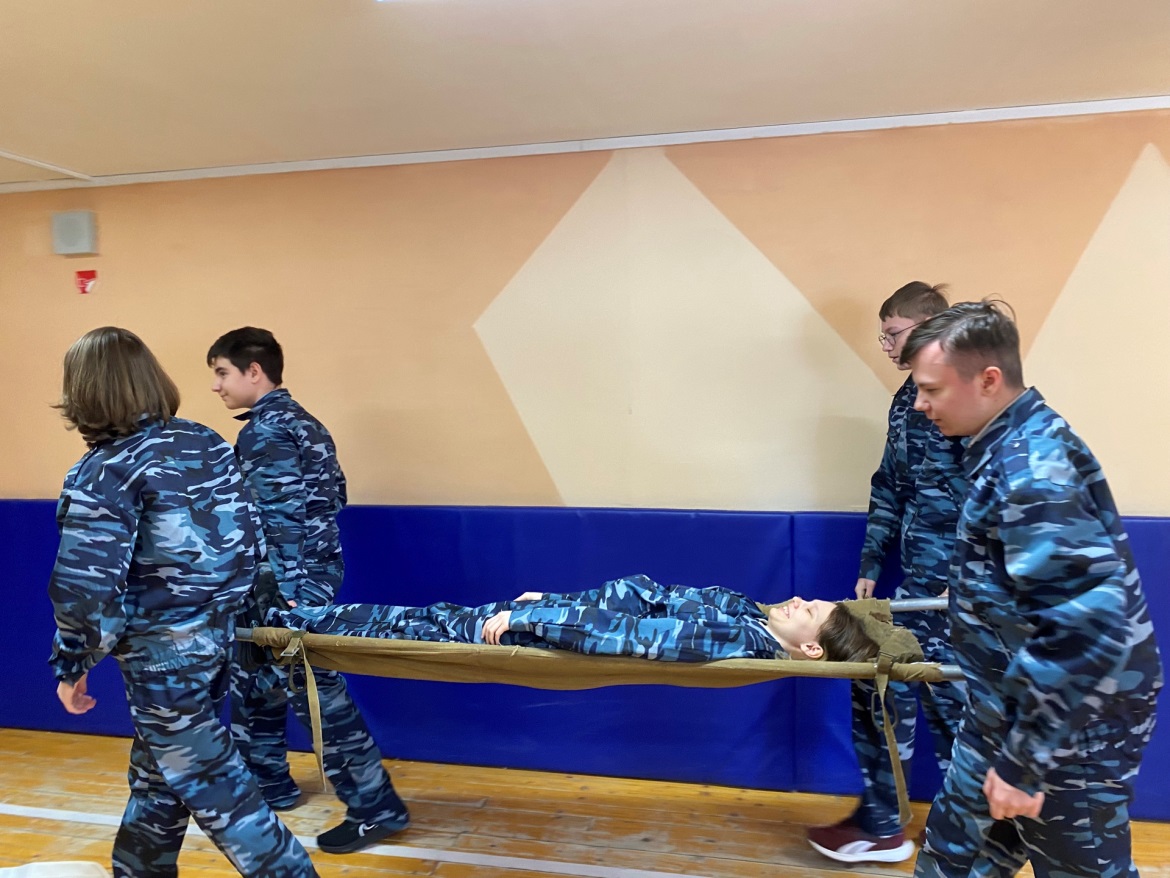 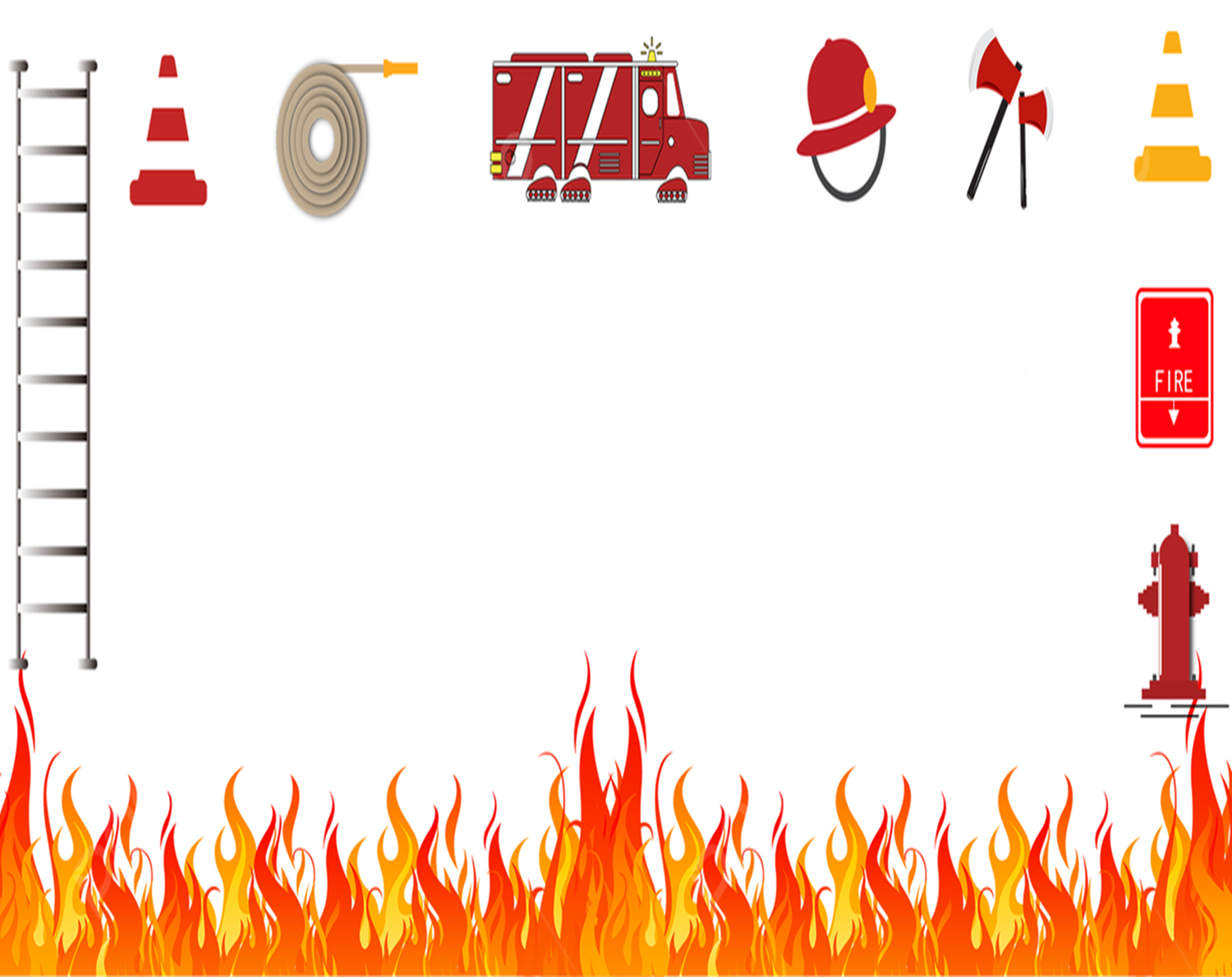 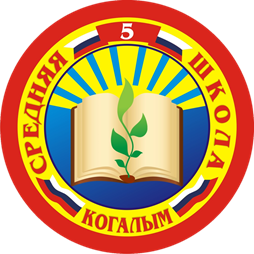 Плановое проведение радиоэфиров на тему  пожарной безопасности
по школьному радио «5+»
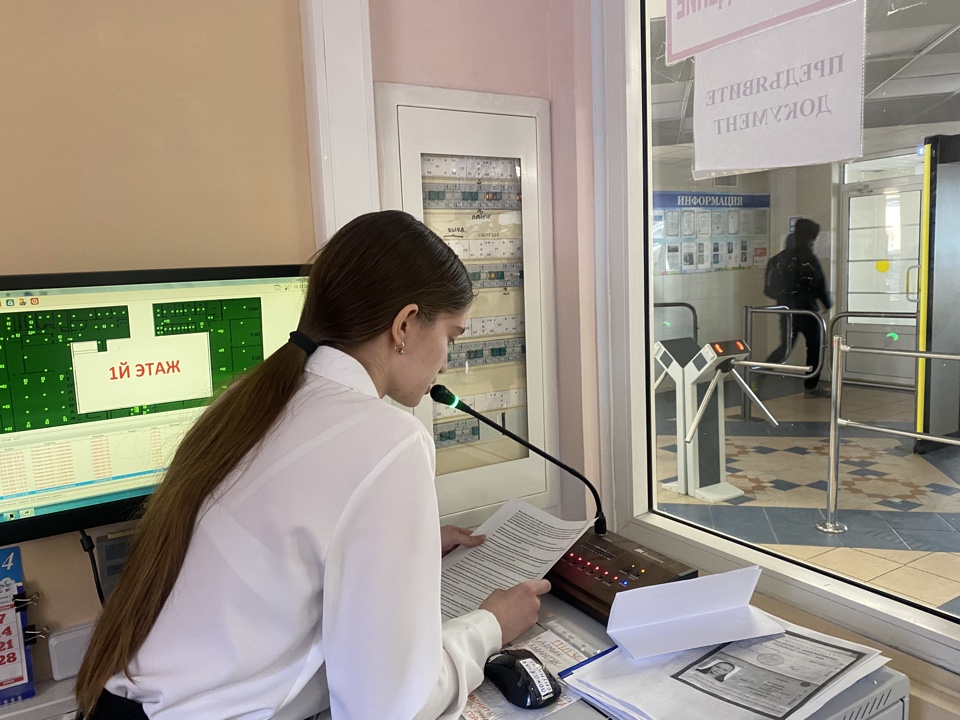 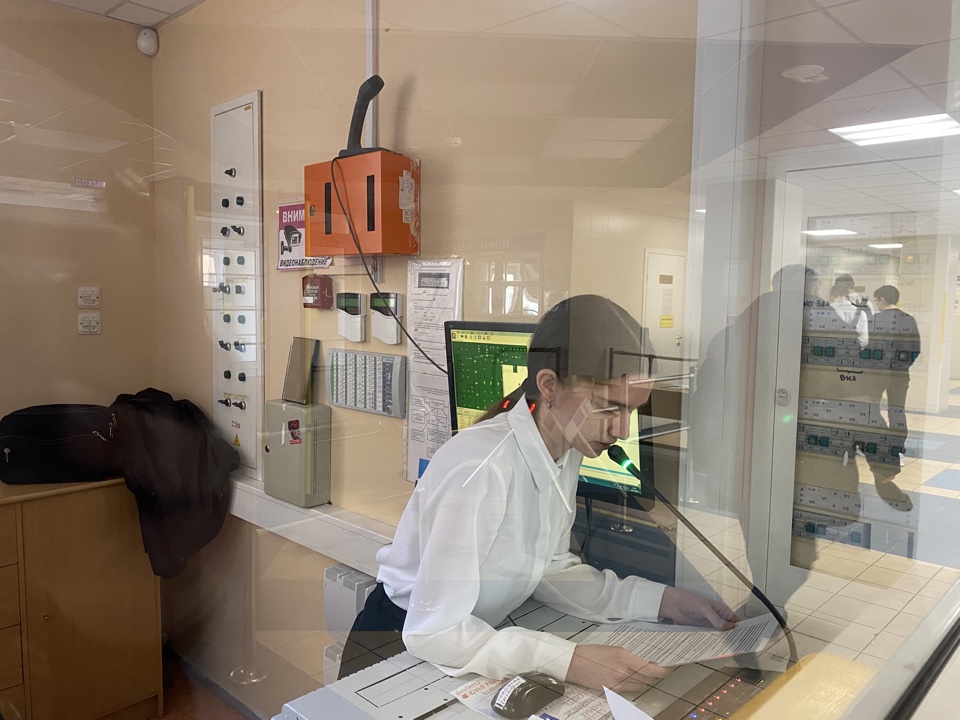